OJS
Dudás Csaba2011.12.15Debrecen
Open Journal System(s)
Fogalom
Rendszer
Fogalom
(O)pen Access:
tudományos irodalom 
Interneten 
ingyen és nyilvánosan
teljes szövegeket olvashatnak, másolhatnak, tölthetnek 
(J)ournal
(S)ystem
Rendszer
Nyílt forráskódú 
Szabad felhasználású
Keretrendszer


Letölthető
http://pkp.sfu.ca/ojs_download
Verzió: 2.3.6
OJS „HIBÁI”
Nem volt magyar fordítása.
Egy cikknek csak egy címe lehet.
A munkafolyamatok kötöttek voltak.
A jogok kiadása hosszadalmas. 
A sablonlevelek egyeztek. 
Nyelv és szerepkör csere, csak a főoldalon volt lehetséges. 
A bírálok titoktartása megvolt, de betűt nem rendelt hozzá
Métisz
Fejlesztés:  2009 Decembere
Az OJS hibáinak megoldása.
A DE OEC TDK pályamunkájának
Több folyóirat kezelése könnyedén
Rovatonkénti szerkesztő
Szerkesztői megjegyzések
Html szerkesztő a tördelt html formátumnak
Archiválás
SWORD
Keresők
Corvina
DEA
EBIB
Miben tudunk segíteni?
Dokumentumok követhetősége
Munkamenetek követhetősége
Munkafolyamatok időtartama
Email értesítések
Időpontok figyelése/figyelmeztetése
A jövő?
Online szerkesztőfelület fejlesztése és bővítése 
Több rendszer integráció 
Több Webservice kialakítása.
Működő folyóirataink
Az első szám megjelenése:  2010.02.03
Gerundium
Könyv és könyvtár
Zibaldone
Studia Litteraria
Orgánum
Pro Futuro
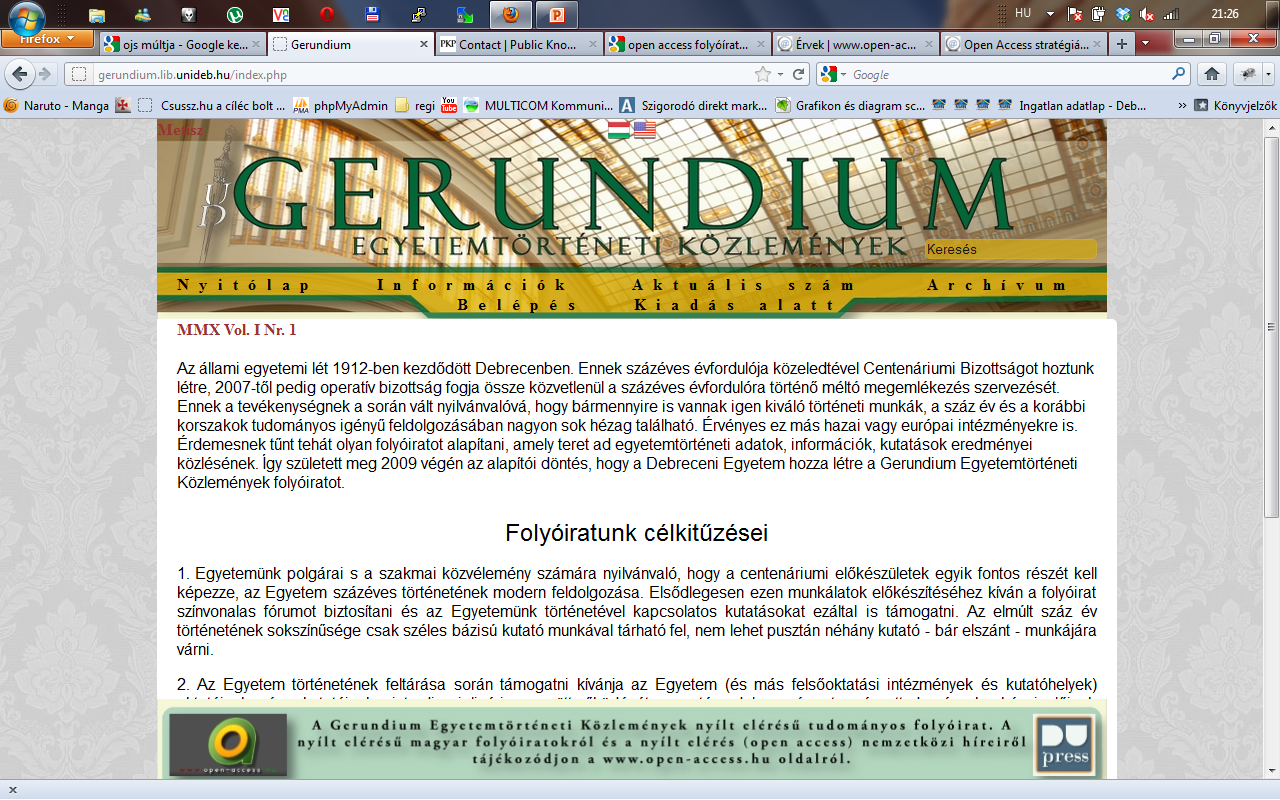 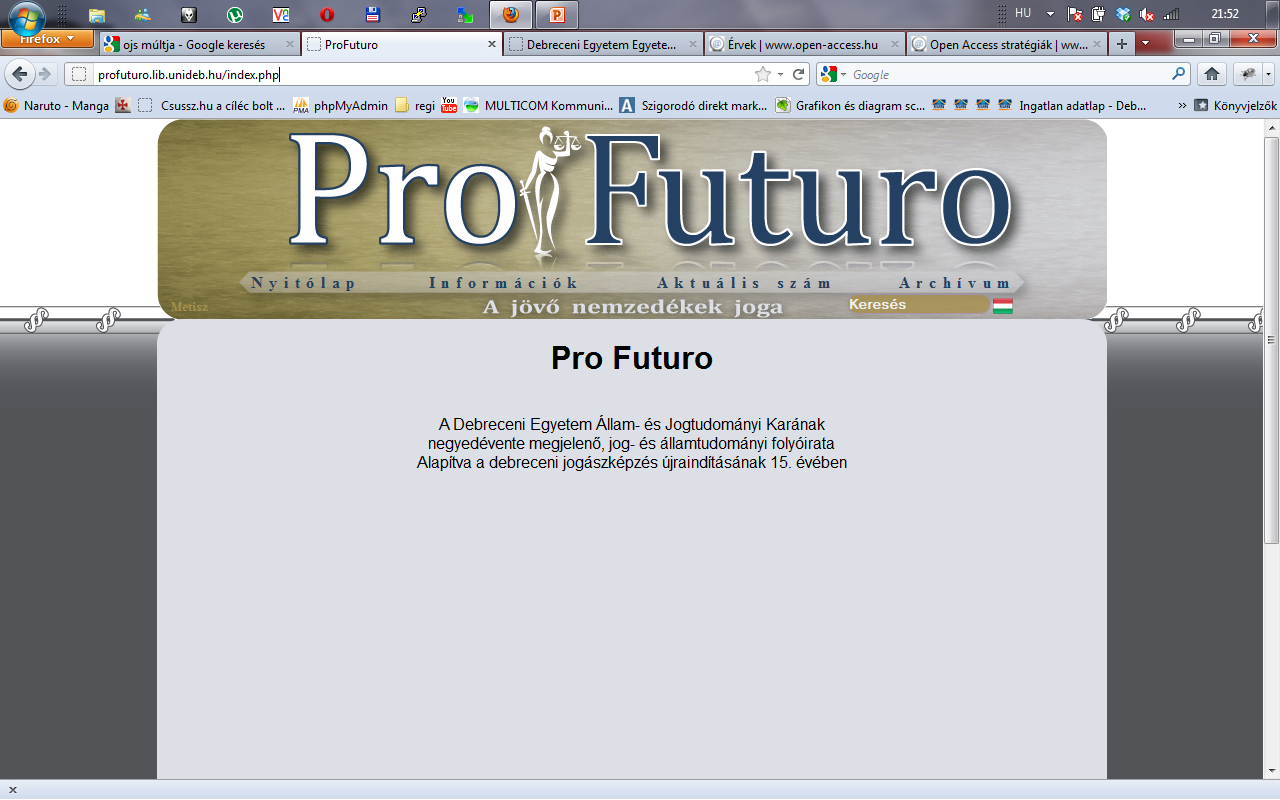 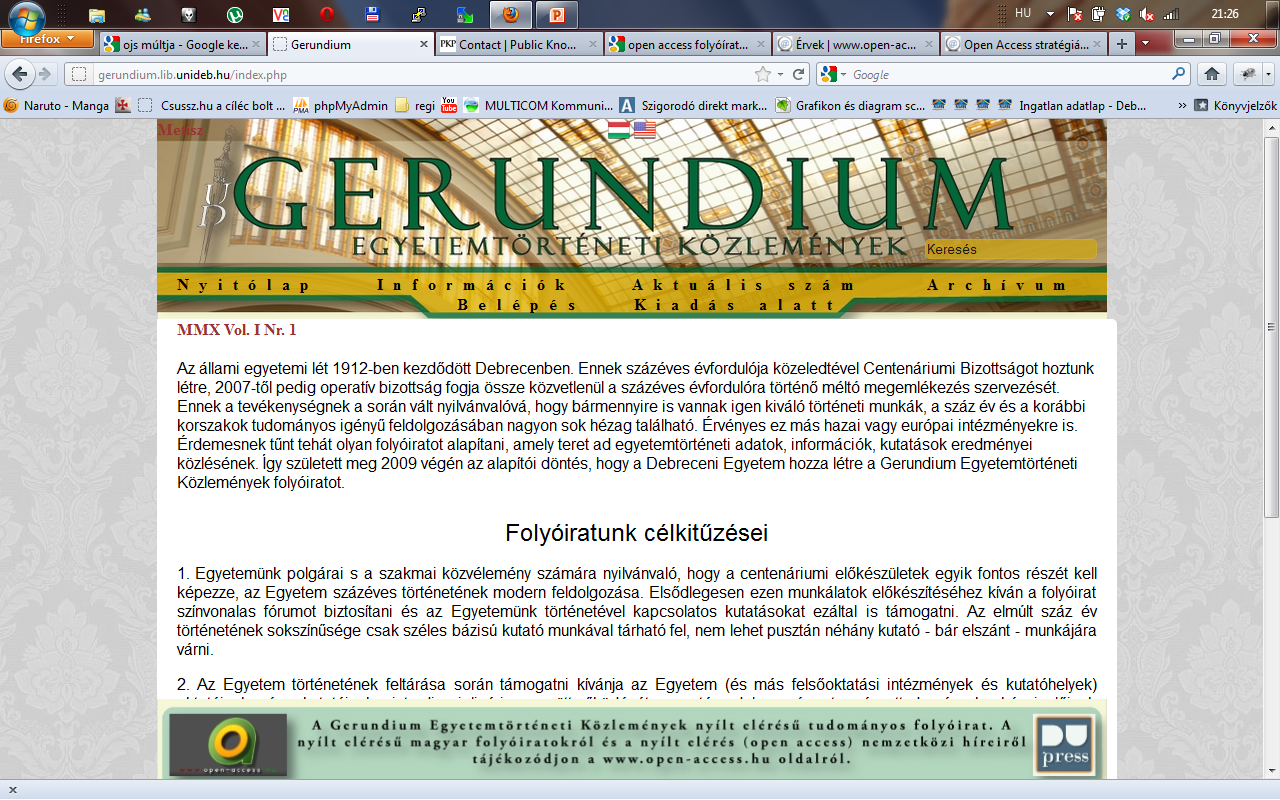